Biblical History: Textul Criticism
Nature of God's Word 
If the Scriptures are Inspired, Inerrant and Infallible, then ...

Why are there “contradictions” in the Biblical narratives?
Why are there inconsistencies in order and number?
I've heard there are over 20,000 errors!
Why does it contradict science?

AlwaysBeReady.com
ReformedApologeticsMinistries.com
MichaelJKruger.com
The Big Book of Bible Difficulties by Geisler & Howe
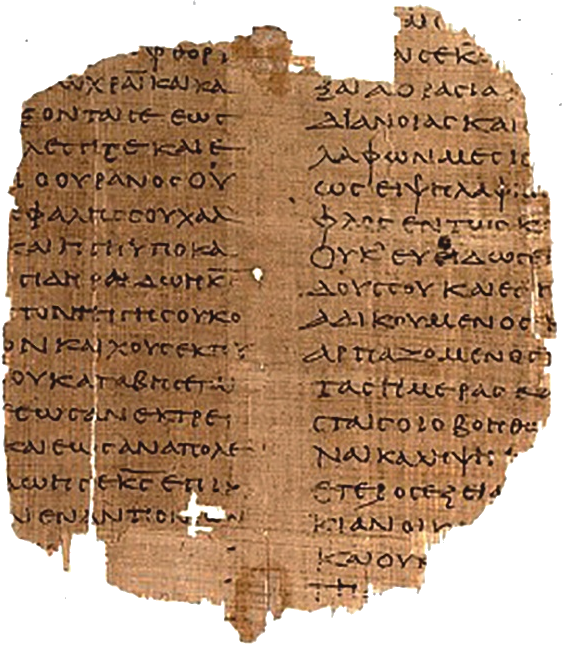 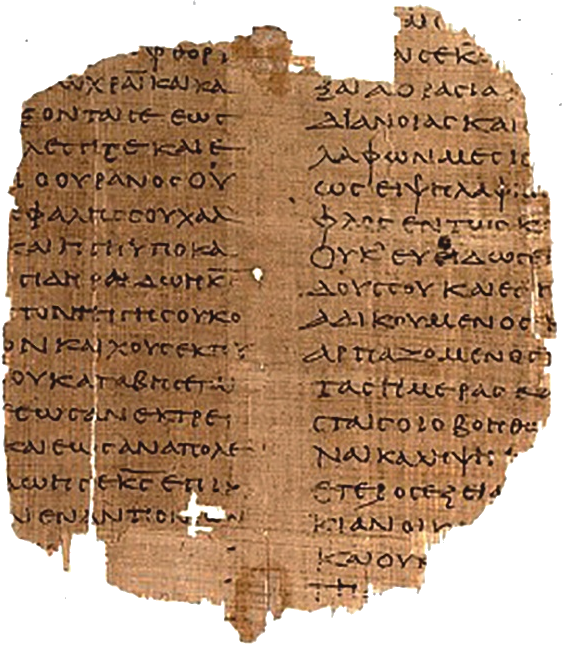 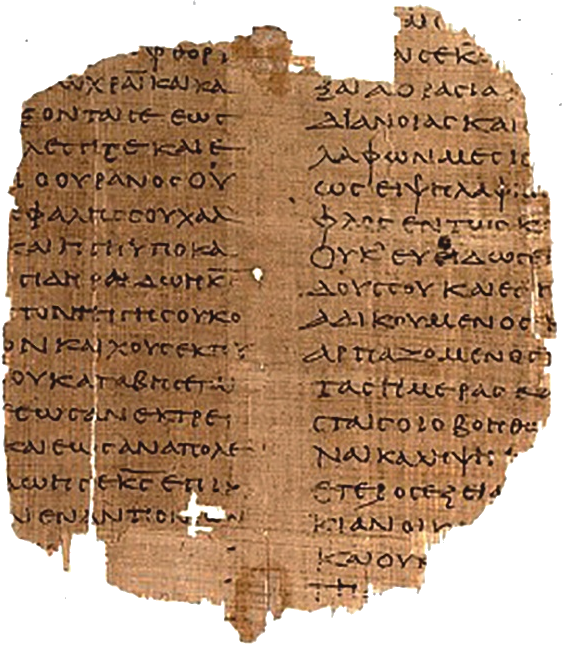 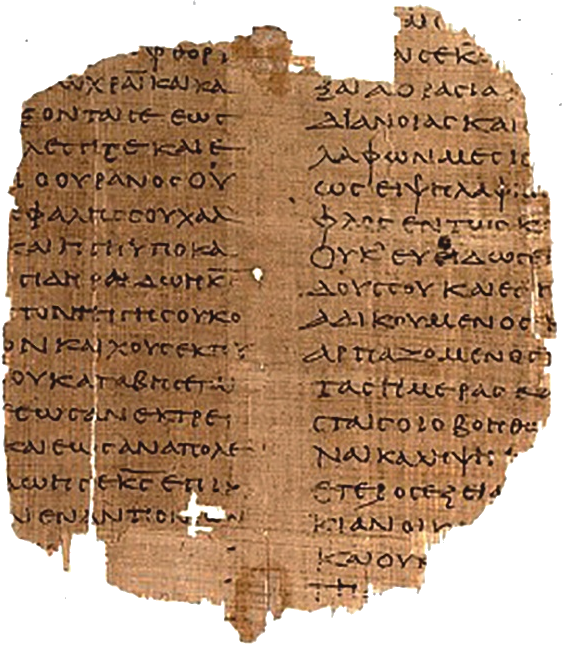 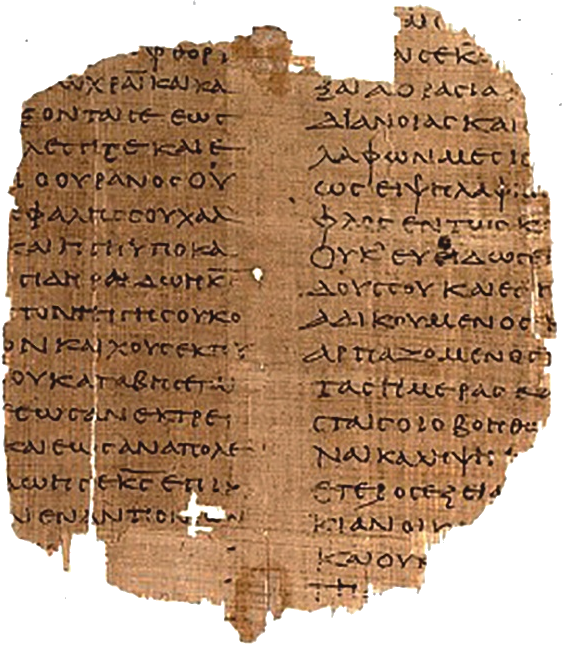 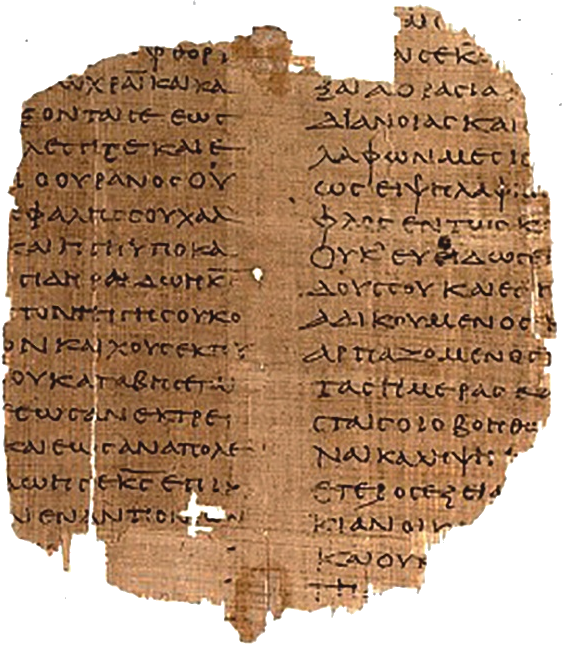 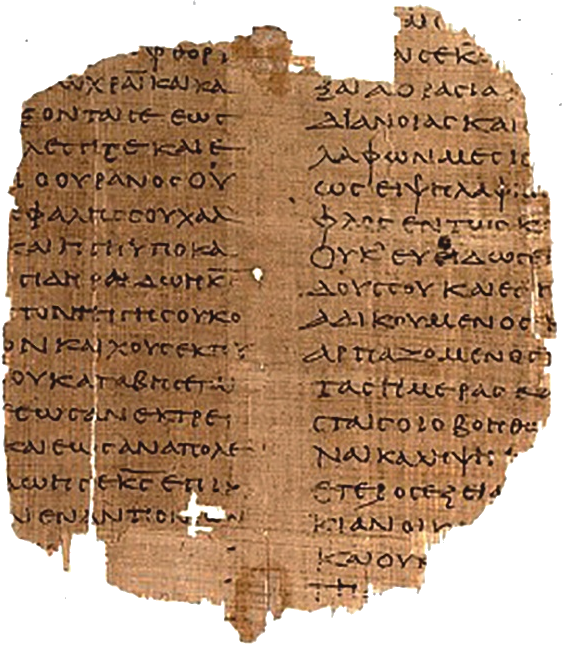 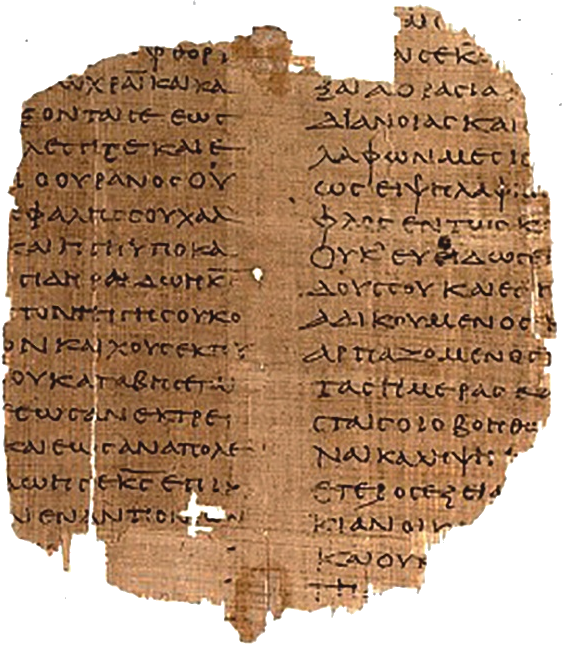 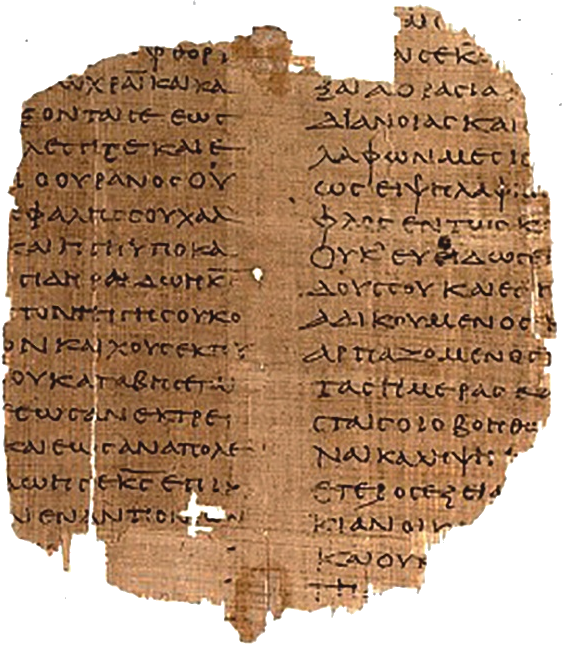 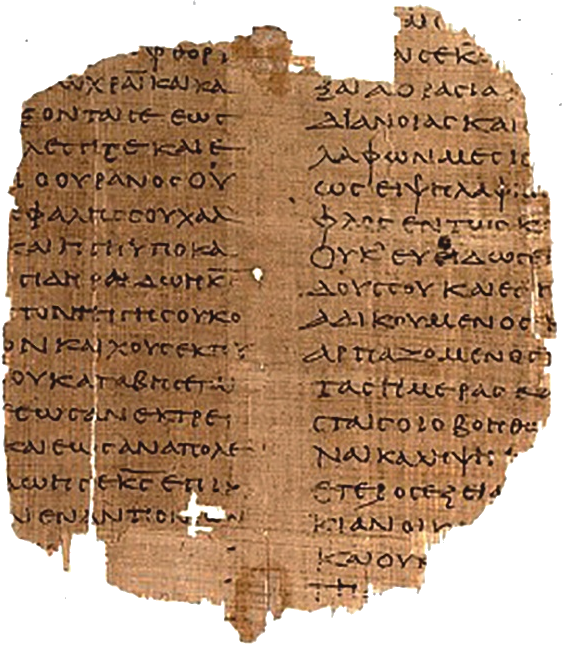 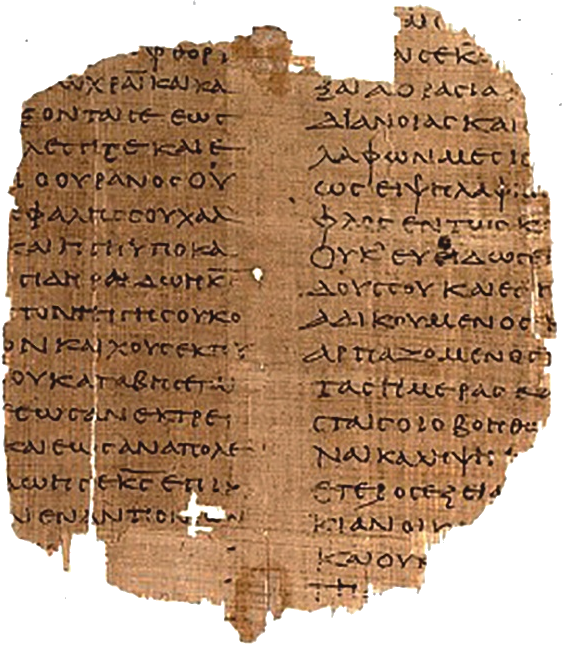 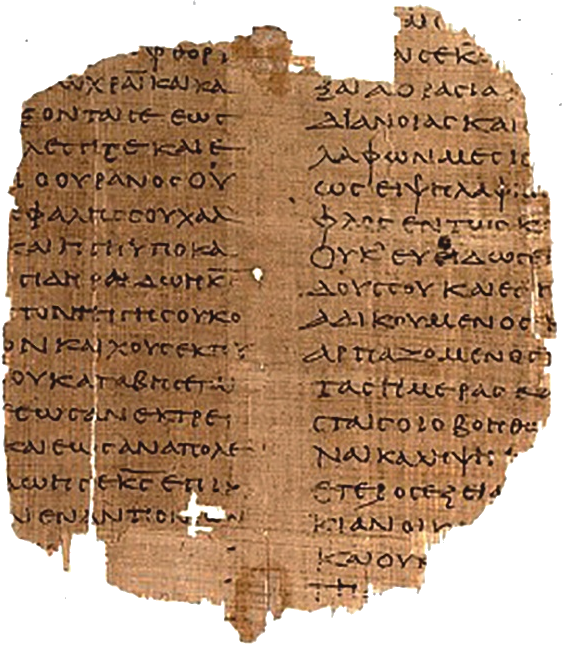 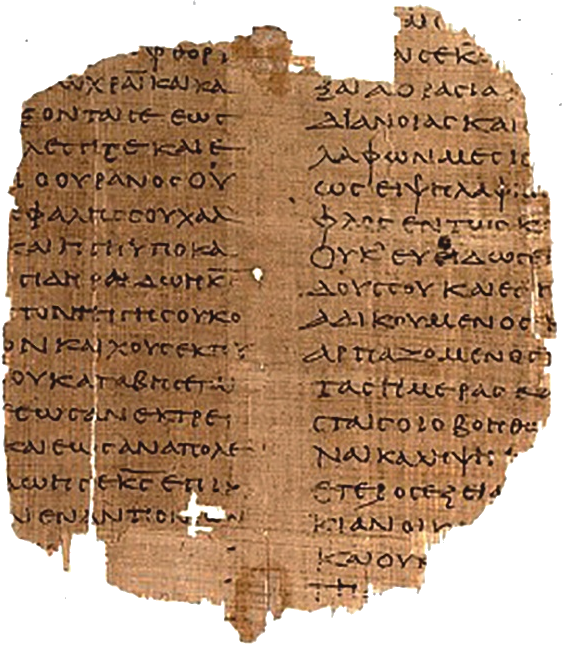 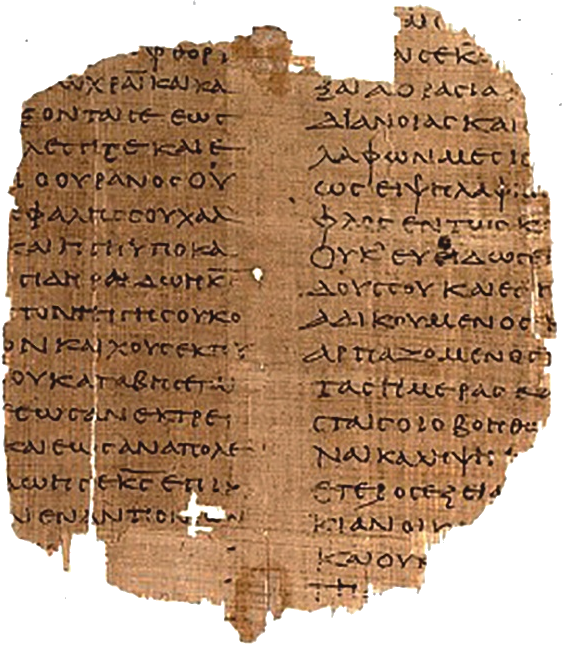 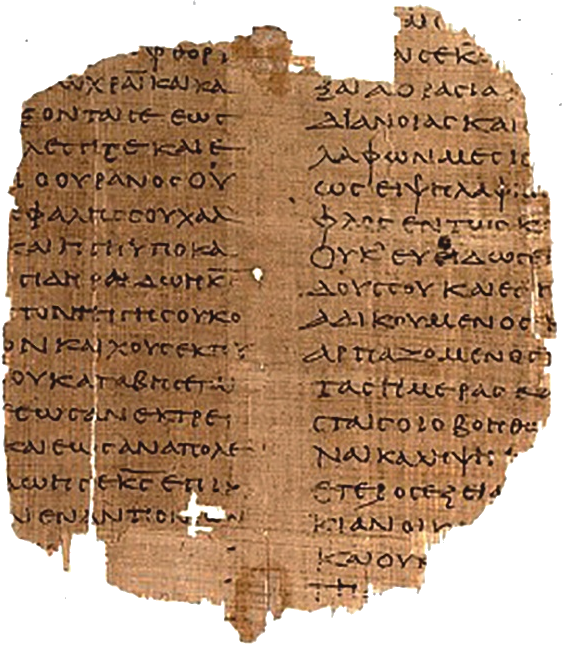 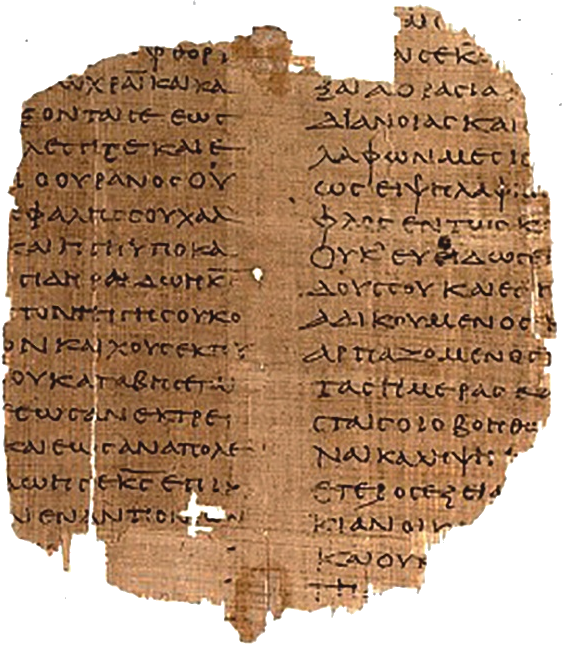 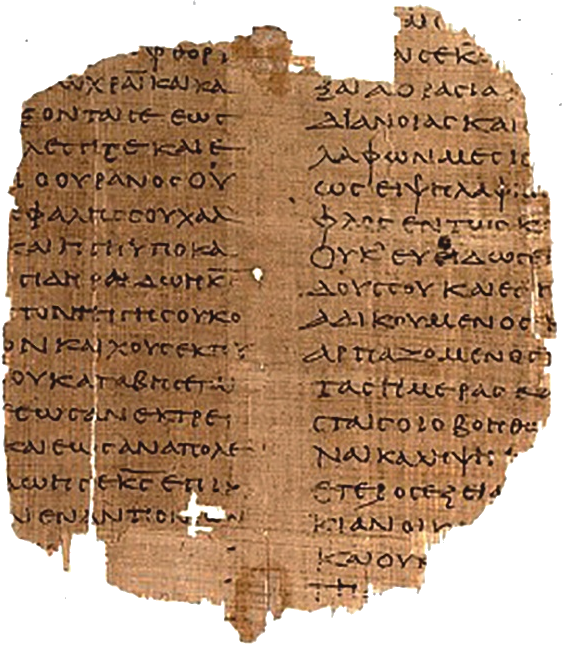 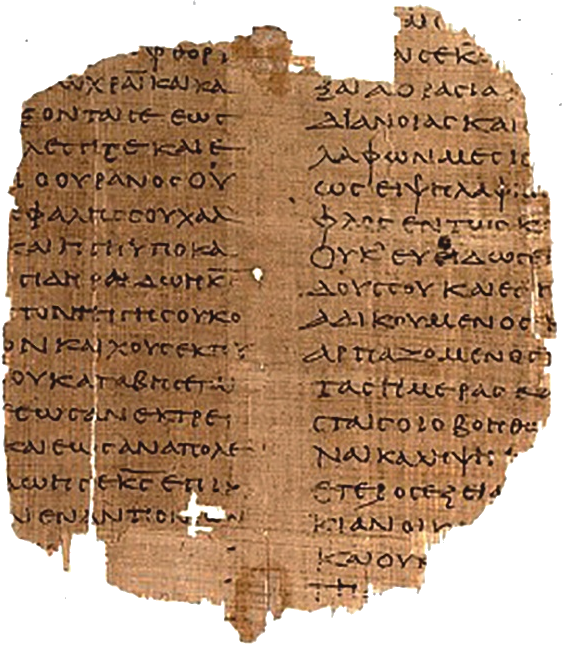 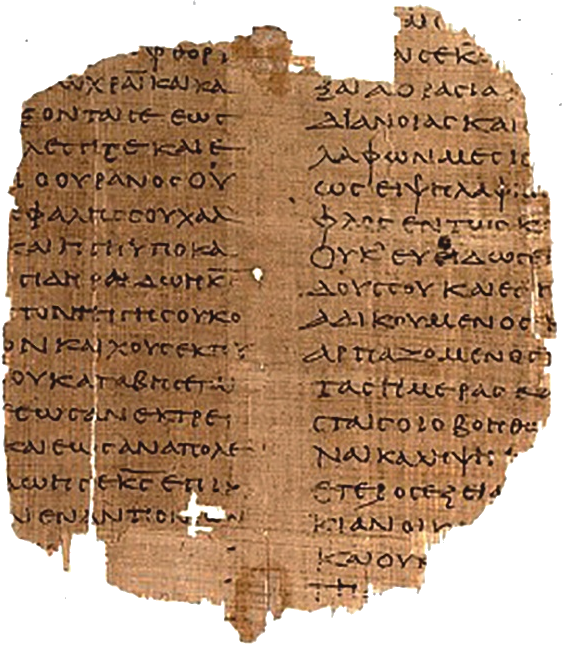 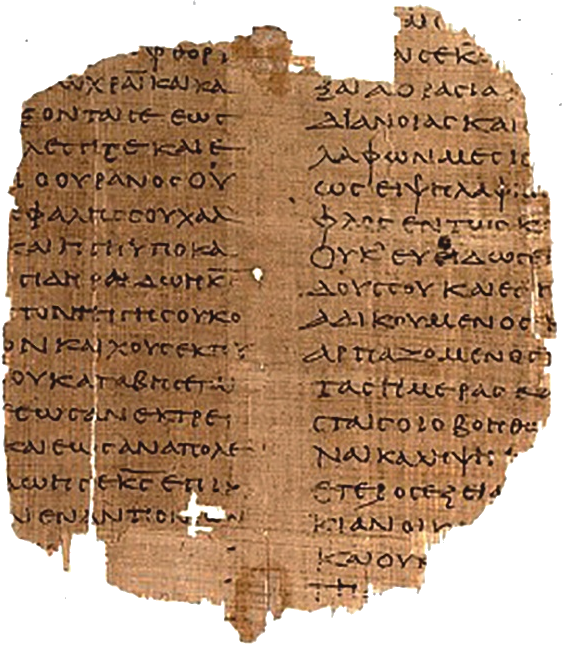 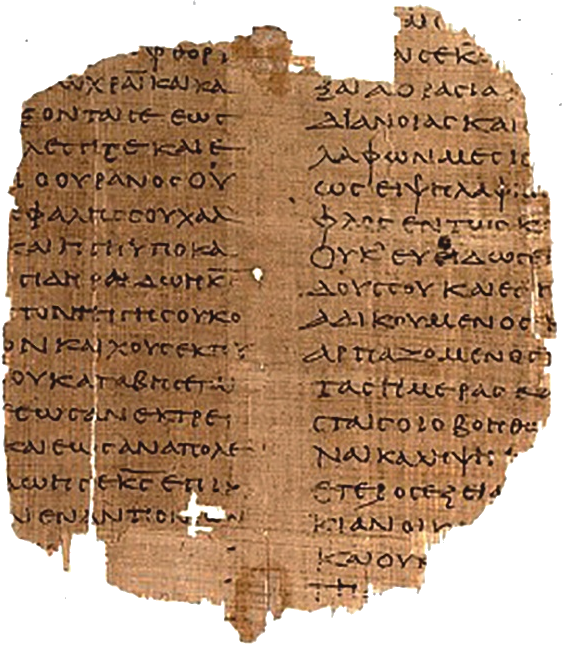 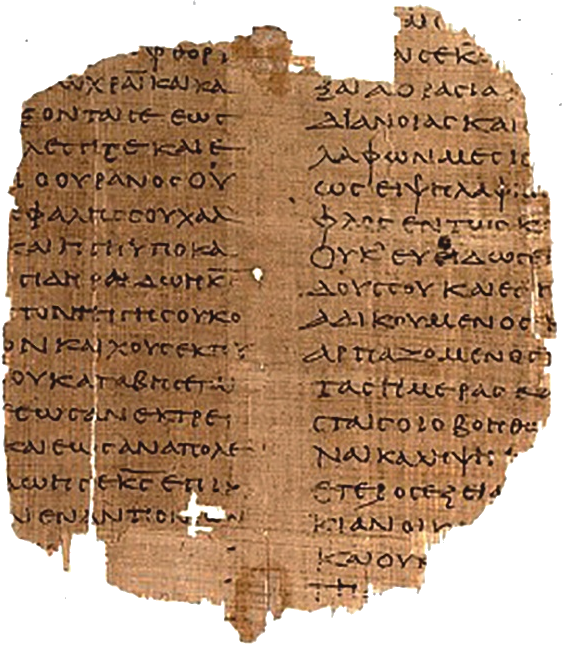 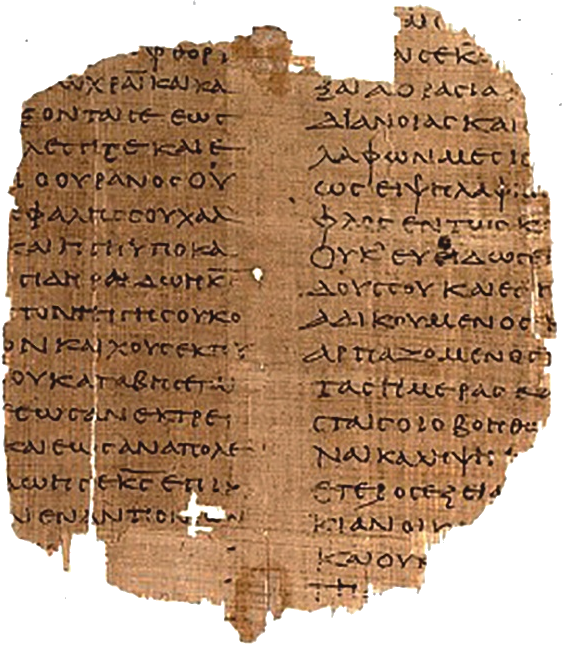 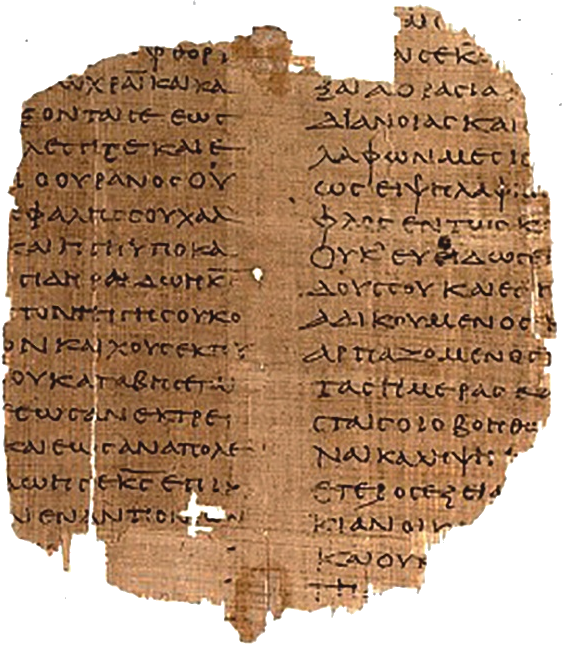 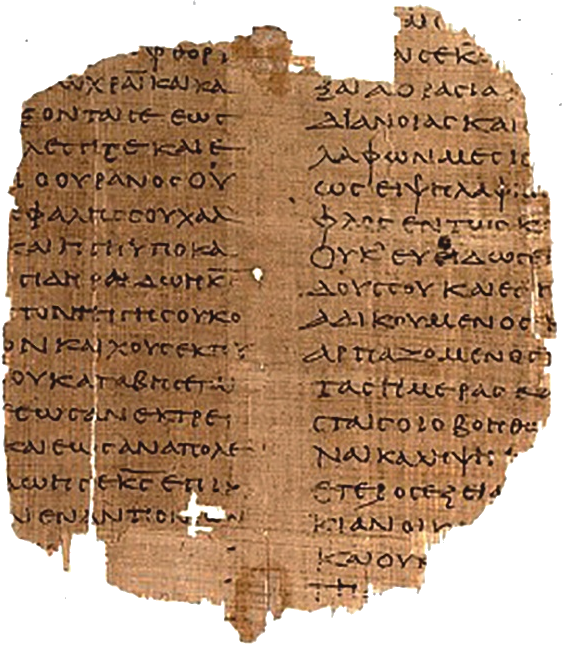 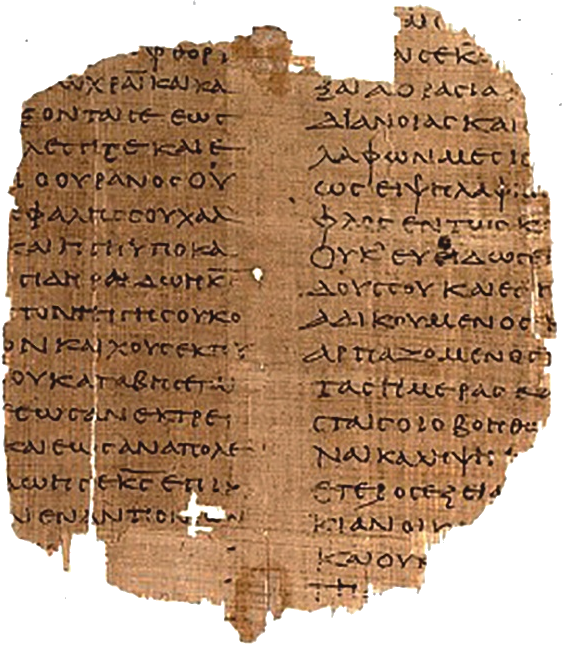 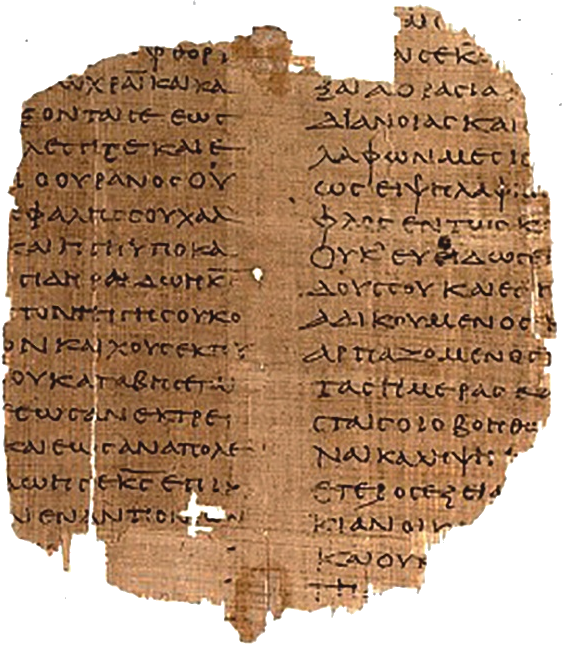 Testing Truth: Textual Inconsistencies
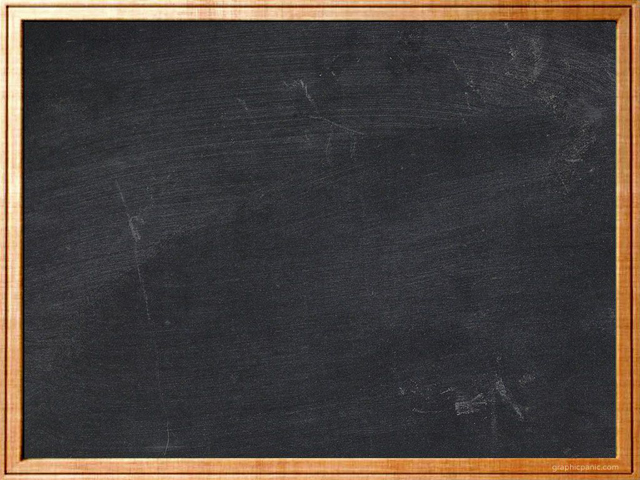 Lost In Translation?

Twinkle, Twinkle Little star, How I wonder what you are
Q, R, S, T, U, V, W, X, Y and Z

German
Funkel, funkel kleiner Stern, Wie ich mich frage, was du bist
Q, R, S, T, U, V, W, X, Y und Z

Chinese (iconographic)
一闪一闪亮晶晶，我多么想知道你是什么
Q，R，S，T，U，V, W，X，Y和Z
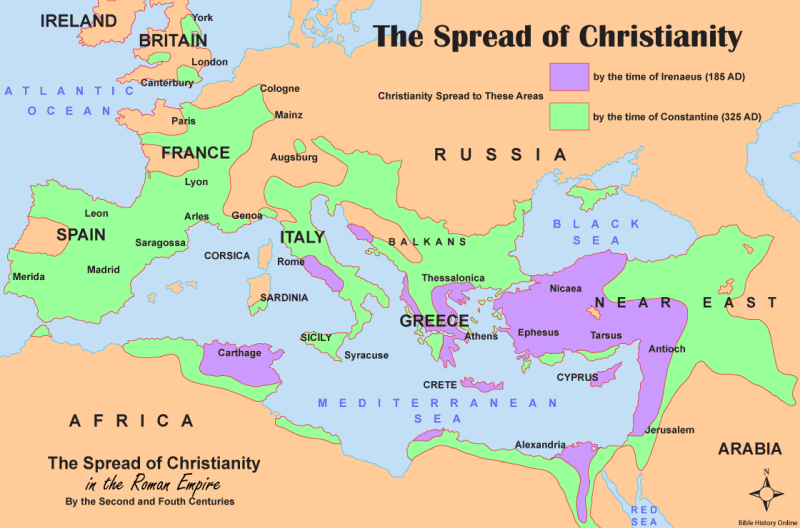 Nature of God's Word 
I've heard there are over 20,000 errors in the manuscripts!
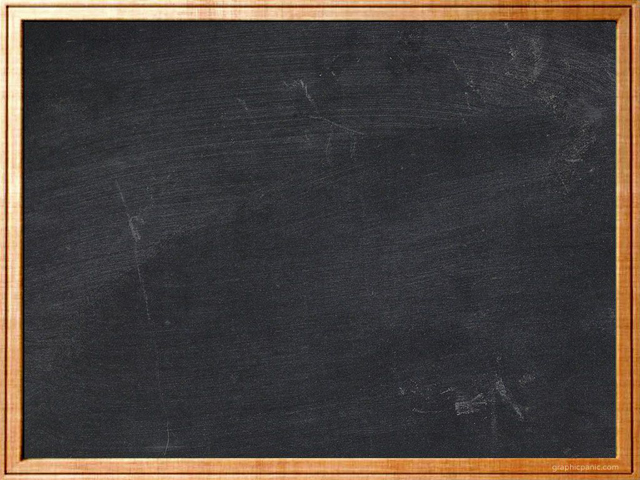 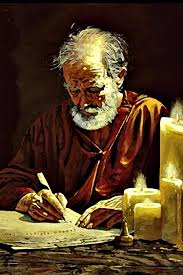 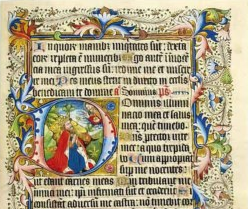 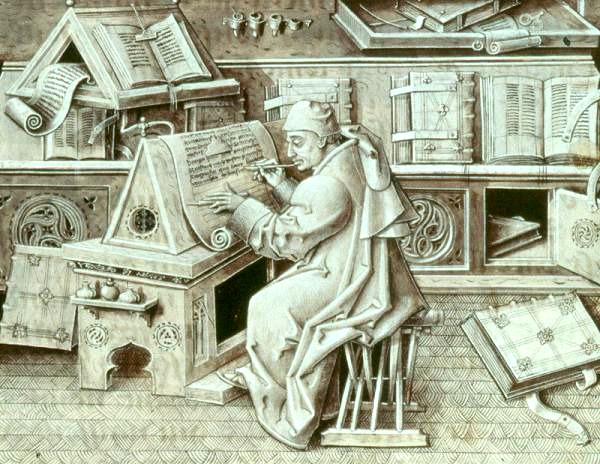 Is a copy still HOLY?
Rom 16:12
I, Tertius, who write this letter, greet you in the Lord.

1 Peter 5:12
Through Silvanus, our faithful brother (for so I regard him], I have written to you briefly, exhorting and testifying that this is the true grace of God. Stand firm in it! 
Paul and Peter used amanuensis
Papyrus
Parchment
Inspired
Inerrant
Infallible
Biblical History: Textul Criticism
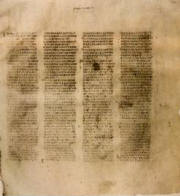 Codex Sinaticus
325-340 AD
Nature of Scribal Errors
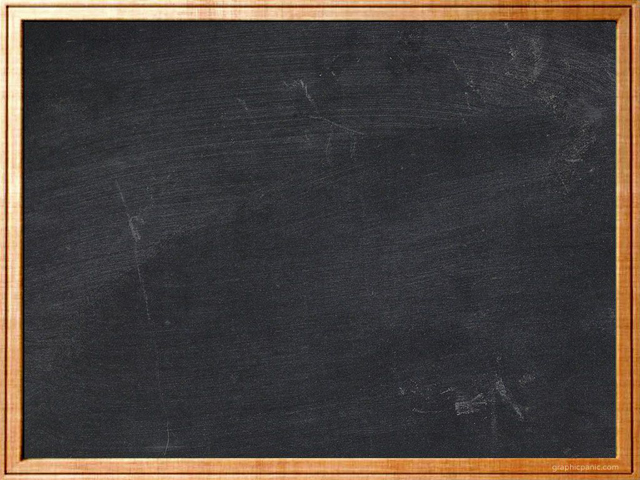 Examples of Transmission Errors

“.. we have have peace..” 
       xxxx = 4 errors!

“..Spirit in you...”
“..Spirit onto you...”
          x xx = 3 errors!

“..in Christ Jesus our Lord.”
“..in Jesus Christ our Lord.”
      xxxxxxxxxxxx = 12 errors!
Codex Vaticanus
325-340 AD
Biblical History: Textul Criticism
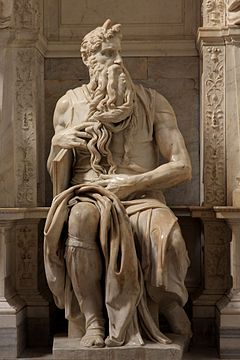 Resolving Scribal Errors
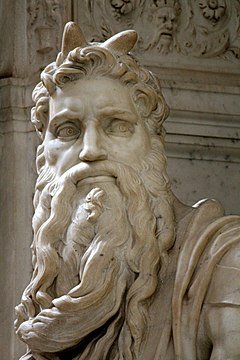 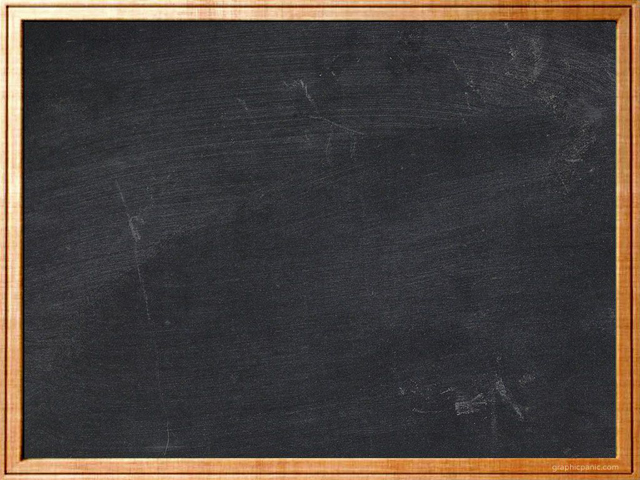 1. ..he is our DEDEEMFR
2. ..he is our RADEEEEG
3. ..he is our REDCEMER
4. ..he is our OEBEDMER
5. ..he is our REDEEMER
Types of Transmission Errors
Mistaken Letters - Confusion of similar letters
Homophony - Substitution of similar sounding words
Halpography - Omission of a letter/word due to similar letter/word in context
Dittography - Incorrect duplication of letter/word
Metathesis - Reversal in order of letters or words
Fusion - Incorrect joining of two words into one
Fission - Incorrect separation of one word into two
Homoioteleuton - Omission caused by words or phrases that end similarly
Homoioarchton - Omission caused by words or phrases that begin similarly
Other - Any other omissions or additions
Textual Criticism: Determining the best reading
1. Manuscripts must be weighed, not counted
2. Determine the reading that would most likely give rise to the others.
3. The more distinctive reading is usually preferable.
4. The shorter reading is generally favored.
5. Determine which reading is more appropriate in its context (examine literary contexts, grammatical or spelling errors, historical context).
6. Examine parallel passages for any differences and determine why they may appear.
Figuring out the right text

1. ..he is our DEDEEMFR
2. ..he is our RADEEEEG
3. ..he is our REDCEMER
4. ..he is our OEBEDMER
5. ..he is our REDEEMER
Moses
1513 AD
 קָרַ֛ן vs  קָ֫רֶן‬
Biblical History: Textul Criticism
Comma Johanneum
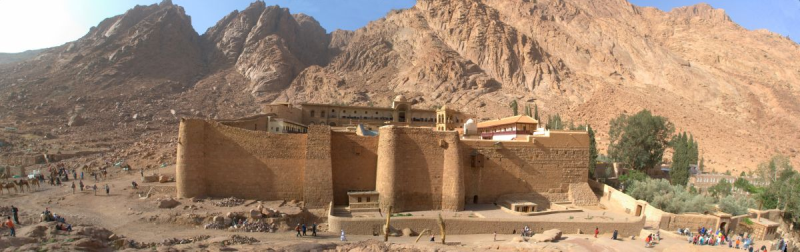 KJV
For there are three that bear record in heaven, the Father, the Word, and the Holy Ghost: and these three are one. And there are three that bear witness in earth, the spirit, and the water, and the blood: and these three agree in one. (1John 5:7-8)
NASB
And it is the Spirit who bears witness, because the Spirit is the truth. For there are three that bear witness, the Spirit and the water and the blood; and the three are in agreement. (1John 5:7-8)
Dead Sea Scrolls - 150 BC
Sinaitic Syriac - 150-350 AD
Codex Sinaiticus - 350 AD
1830
1892
1948
KJV - 1611
Jesus Christ

0 BC
Crusades

1000 AD
Today

2000 AD
St. Catherine's Monastery
An Example of Resolving Textual 'errors'
Matthew 1:11
Biblical History: Textul Criticism
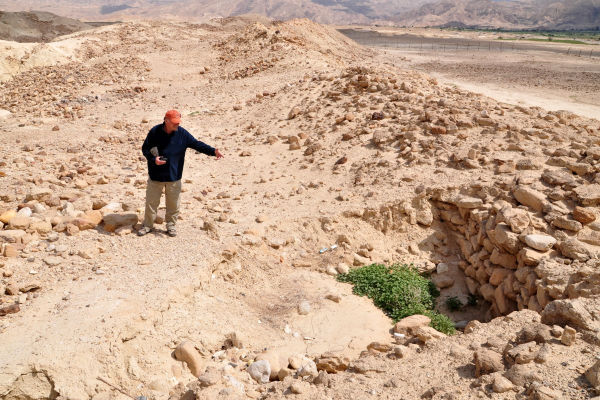 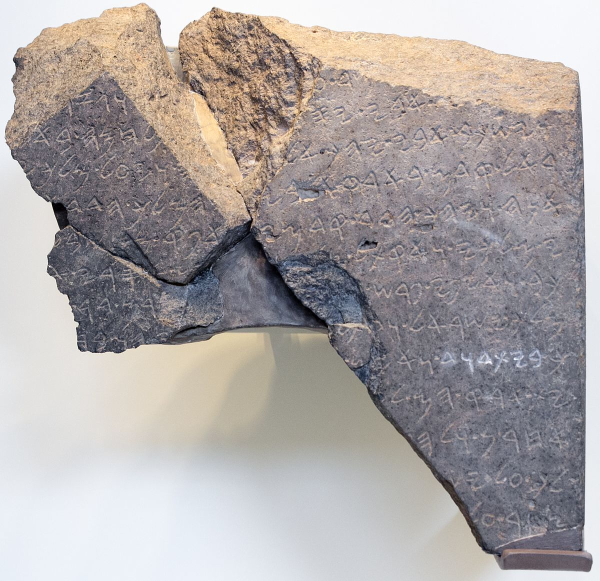 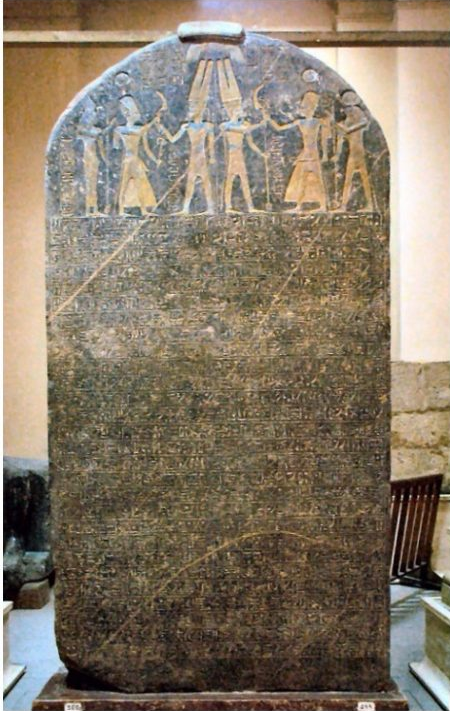 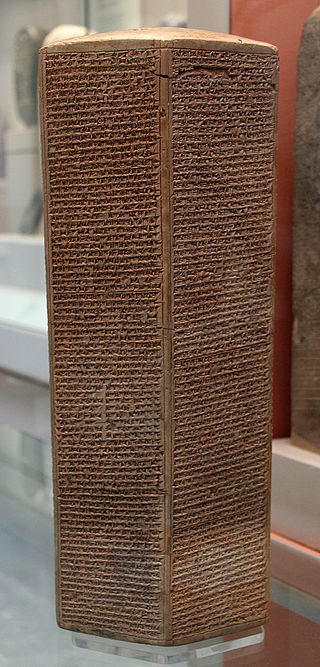 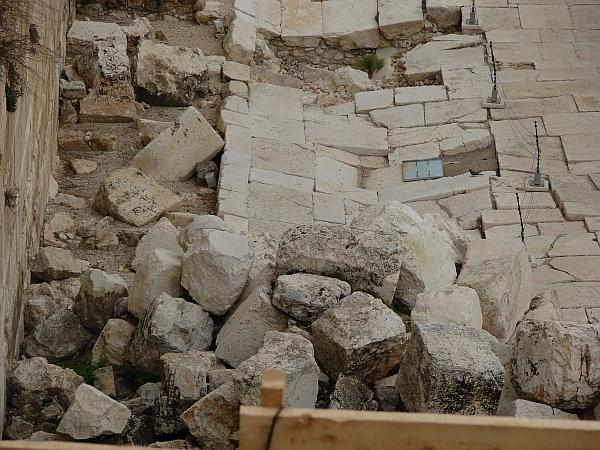 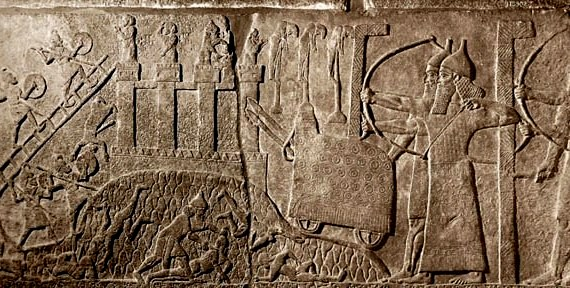 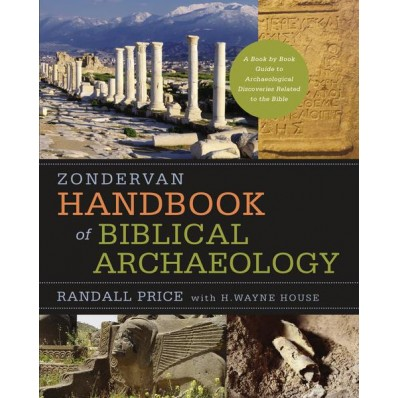 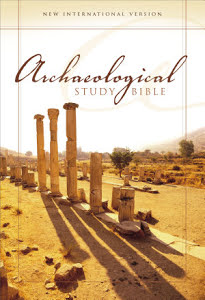 Abraham

2,000 BC
Jesus Christ

0 BC
Crusades

1,000 AD
Noah

3,000 BC
King David

1,000 BC
Adam

4,000 BC
Today

2,000 AD
Reformation
1,500 AD
Hagai Sophia
500 AD
Moses
1,500 BC
Flood
2,500 BC
Enoch
3,500 BC
Siege of Lachish - Is 36-37
Sodom Gate - Gen 19
Tel Dan Inscription
Merneptah Stele
Mark 13:1-2
Sennacherib Prism
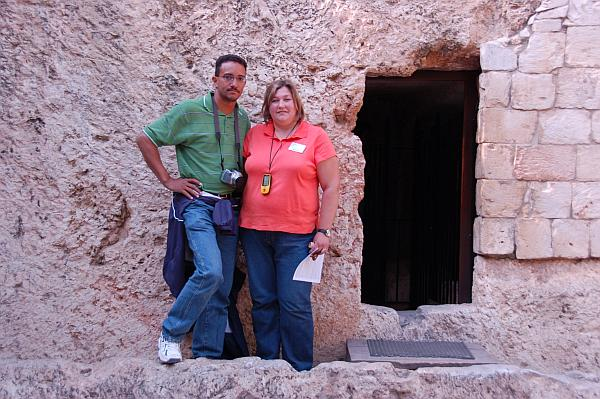 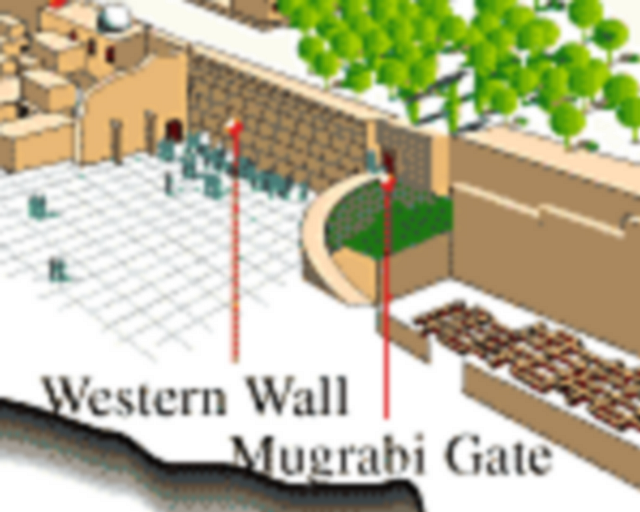 Biblical Accuracy
The Bible describes real people in real places doing real things


BiblicalArcheology.org
Bible And Spade
Not Ron Wyatt, Bob Cornuke
Museums

Israel Museum - Jerusalem, Israel
Bible Lands Museum - Jerusalem, Israel
Hecht Museum - Haifa, Israel
Oriental Institute - Chicago, USA
British Museum - London, England
The Louvre, Paris - France
Cairo Museum - Cairo, Egypt

Museum of Biblical Art - Dallas, TX
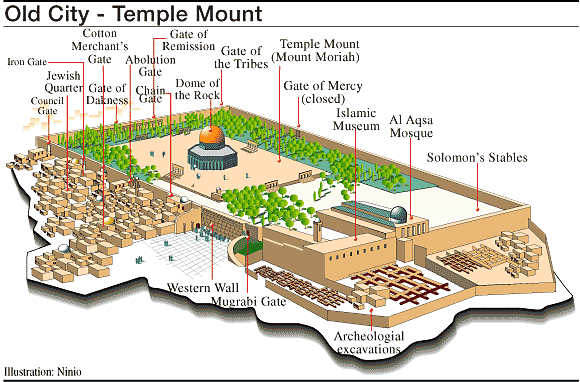